Year 5 Spring Block 3 Decimals and Percentages
Key vocabulary and questions
How many ones/tenths/hundredths are in the number?
How do we write this as a decimal? Why?
What is the value of the ____ in the number ______?
When do we need to use zero as a place holder?
How can we partition decimal numbers in different ways?
Fluency
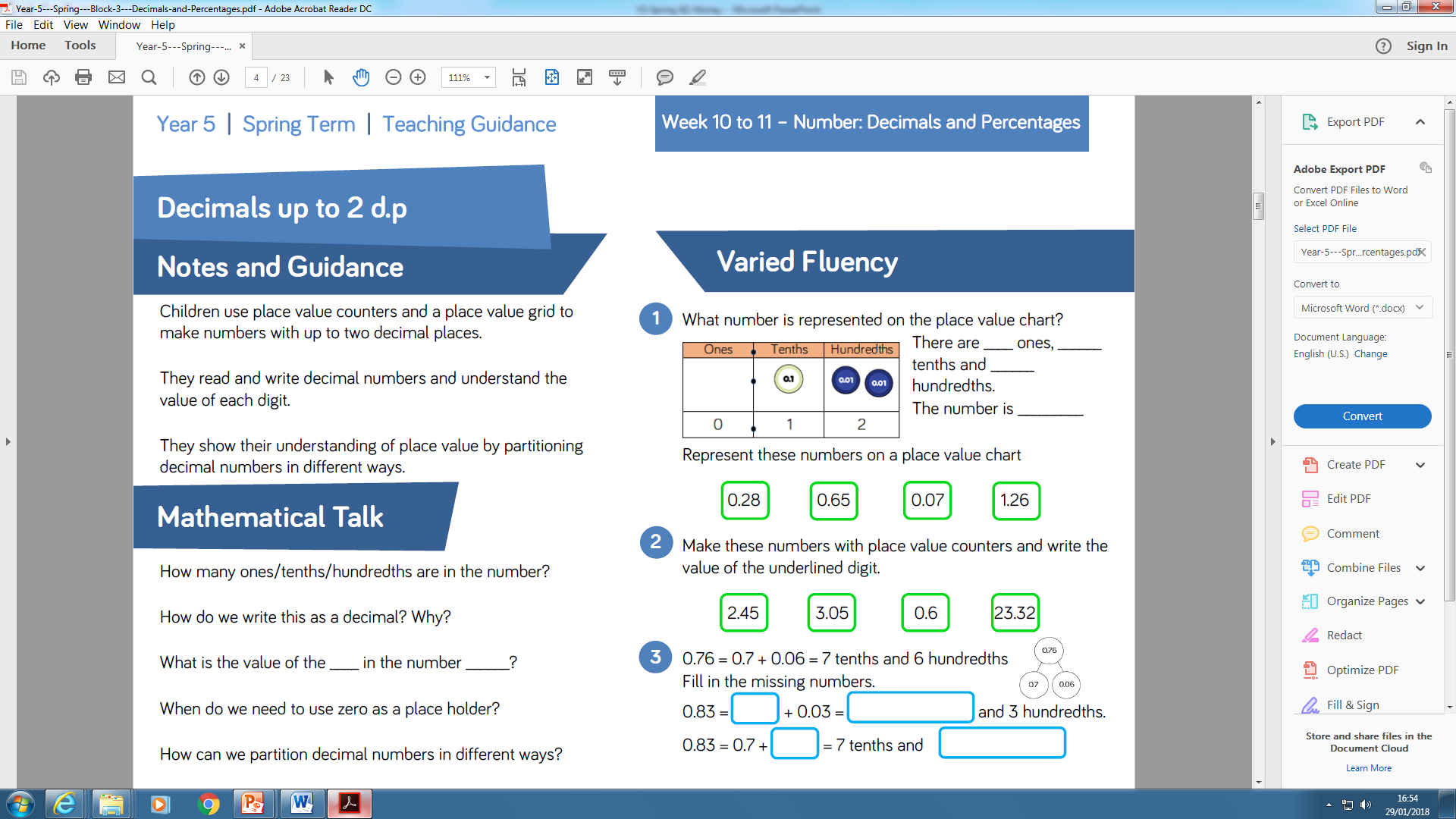 Fluency
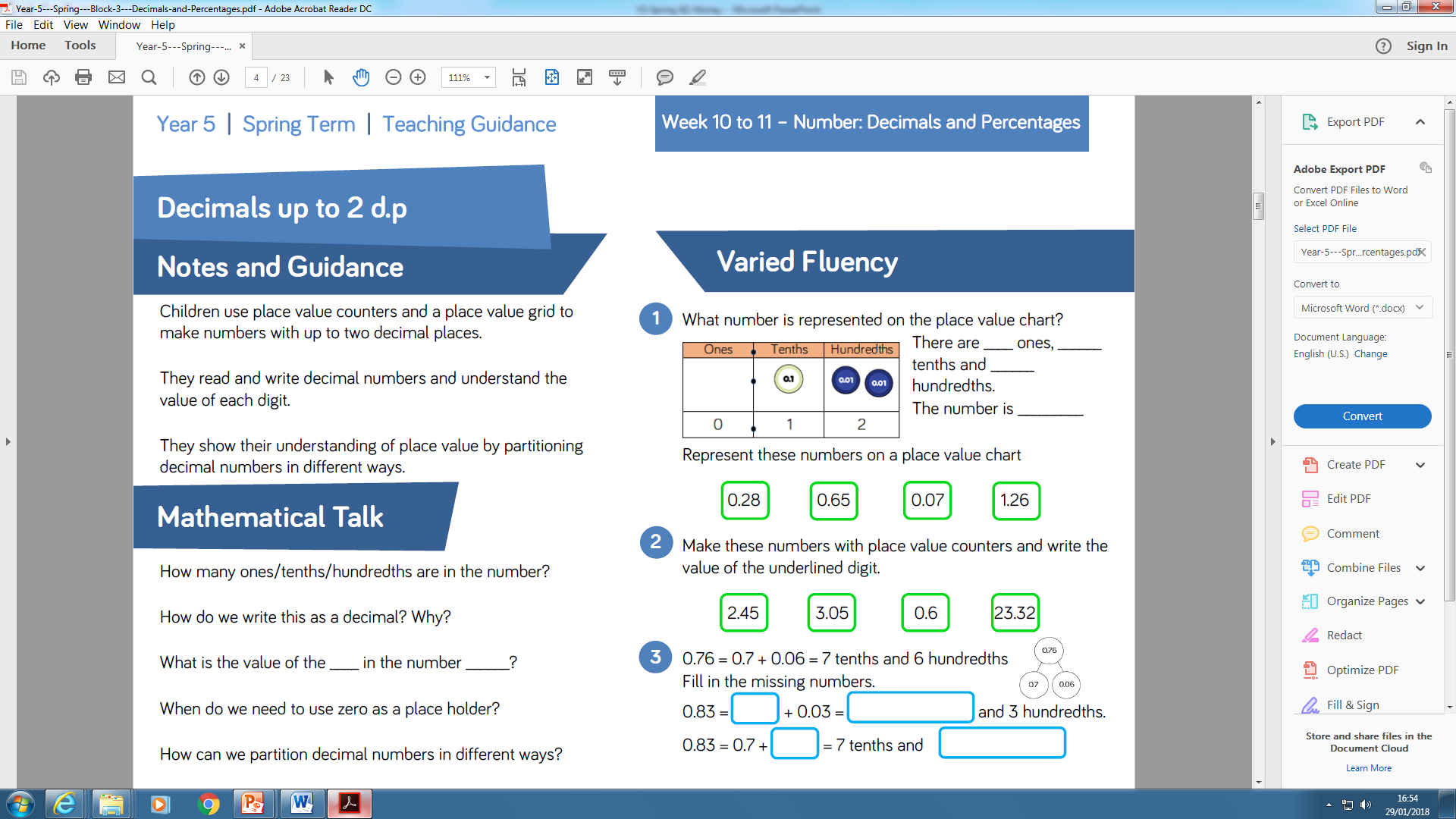 Fluency
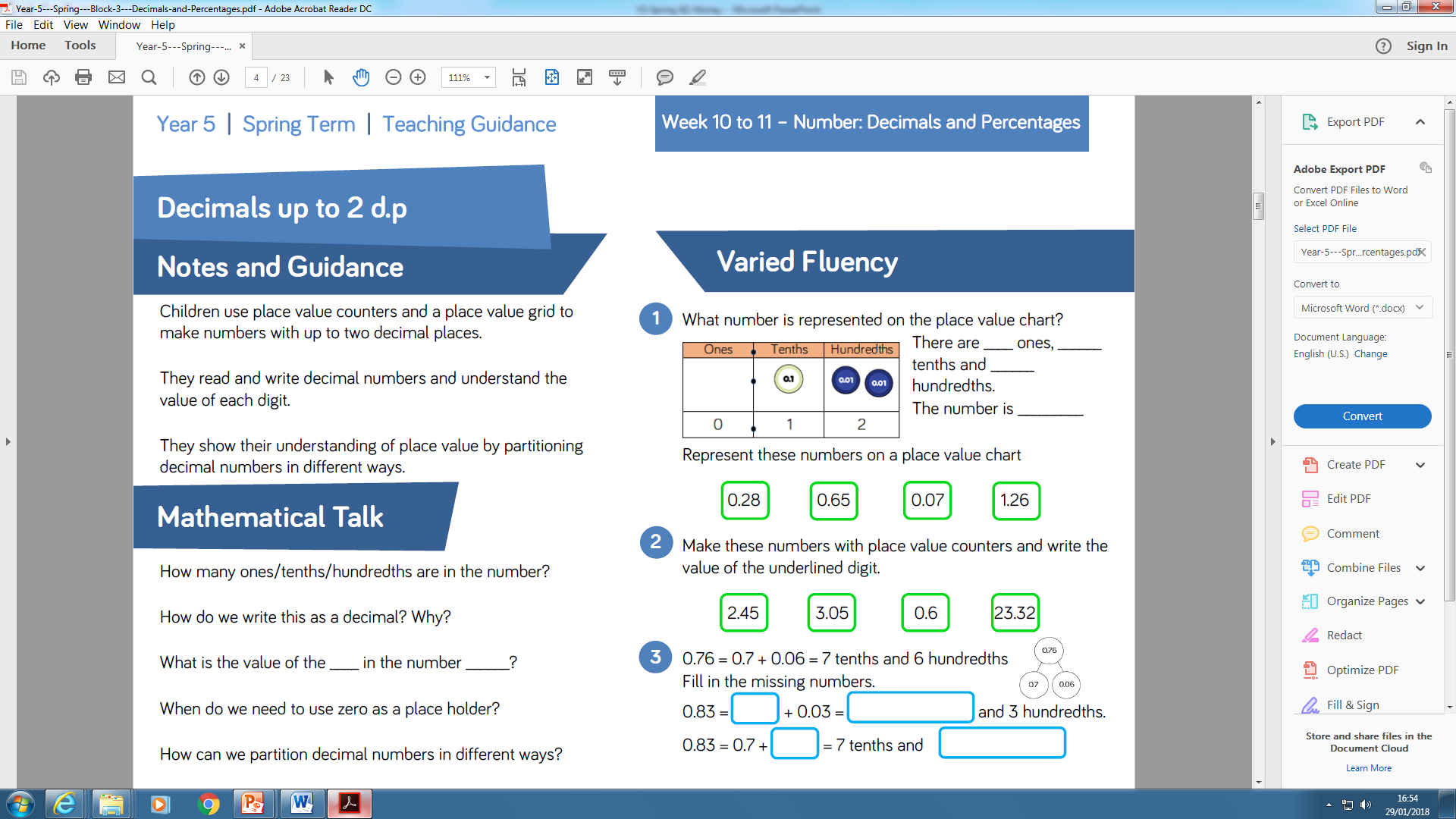 Reasoning and problem solving
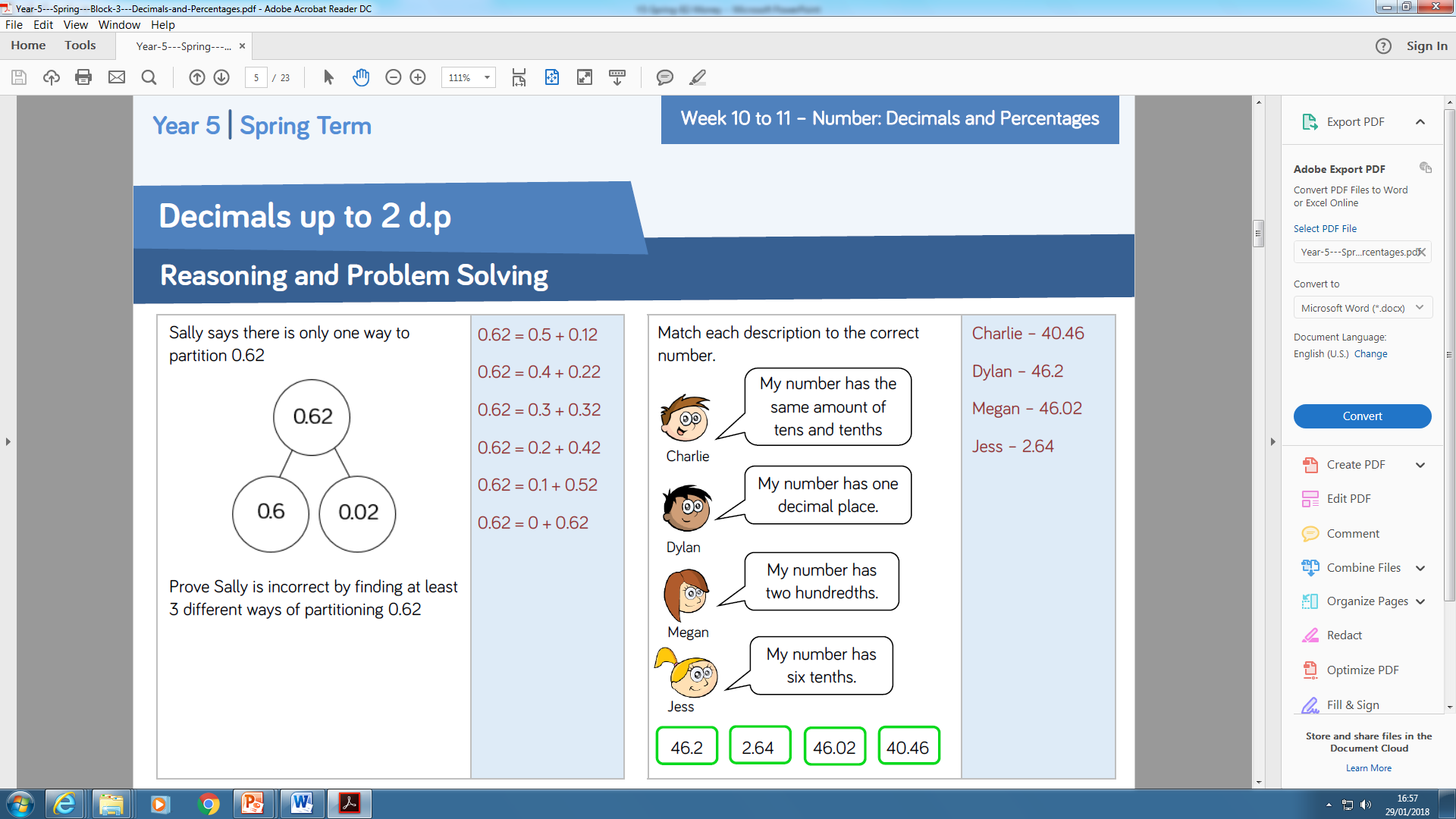 Reasoning and problem solving
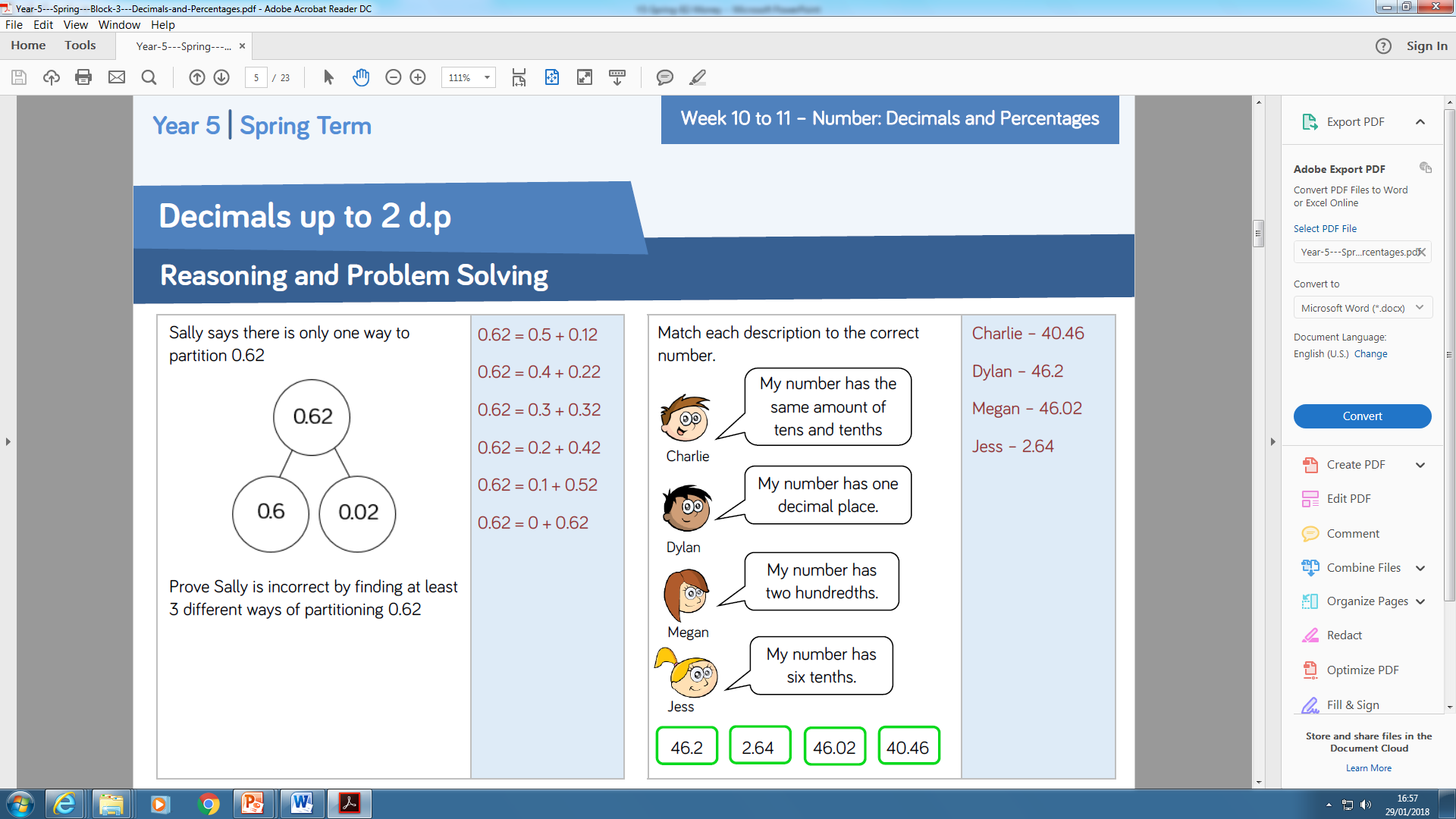 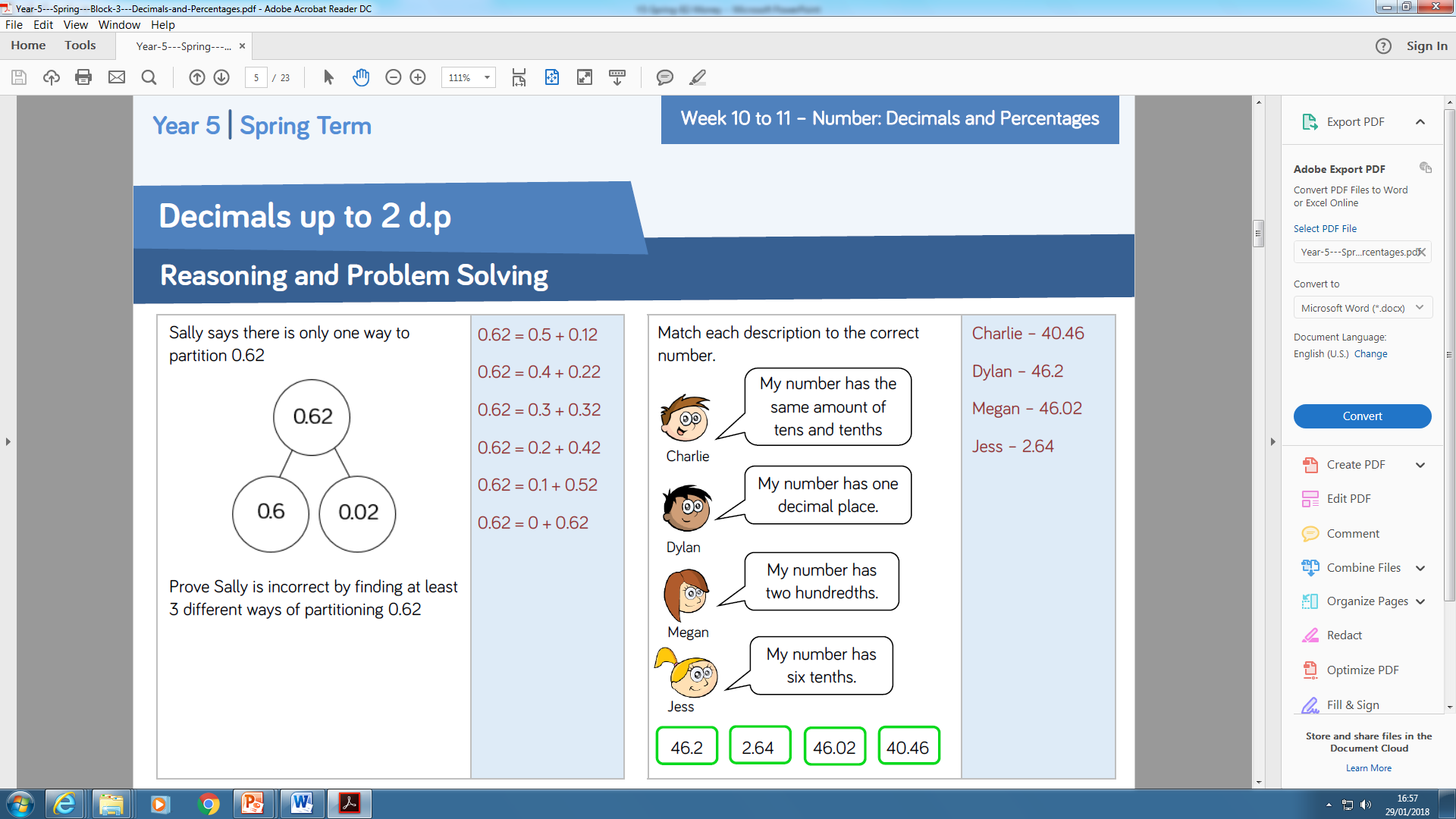 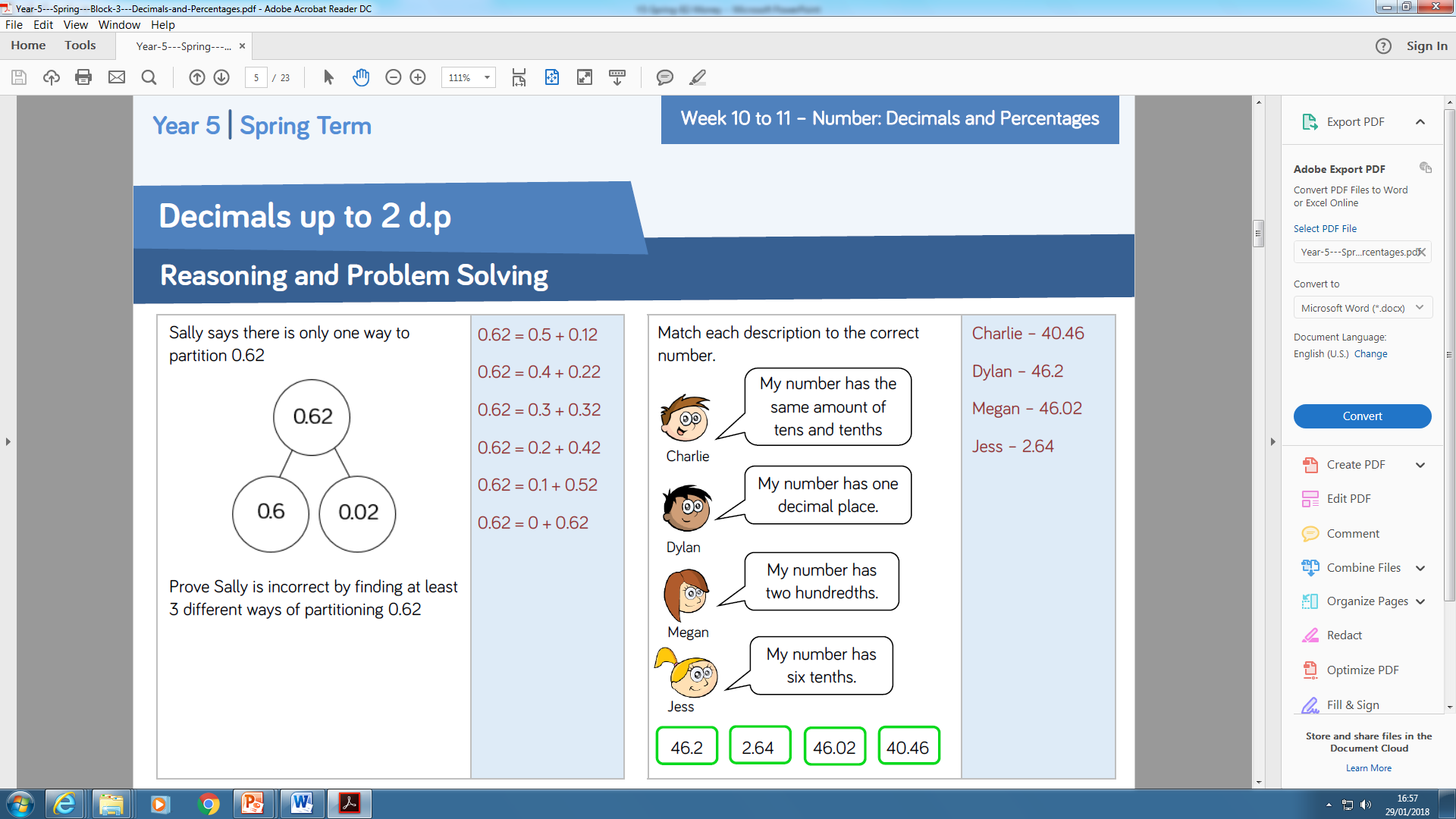 Year 5 Spring Block 3Decimals and Percentages
Decimals as fractions
Key vocabulary and questions
What does the whole grid represent?
What can we use to describe the equal parts of the grid
(fractions and decimals)
How would you convert a fraction to a decimal?
What does the decimal point mean?
Can the fraction be simplified?
How can you prove that the decimal ____ and the fraction ____
are the same?
Fluency
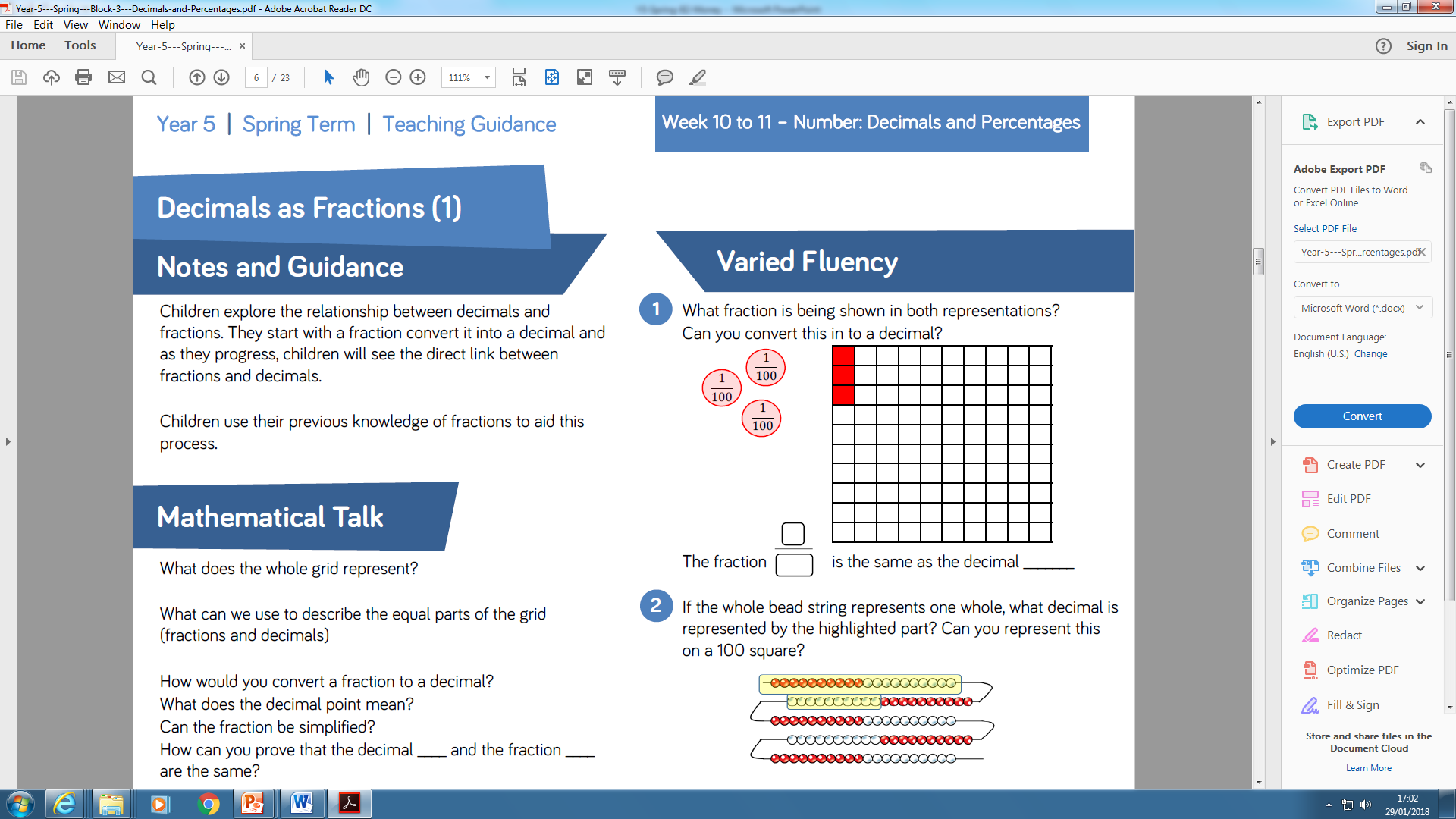 Fluency
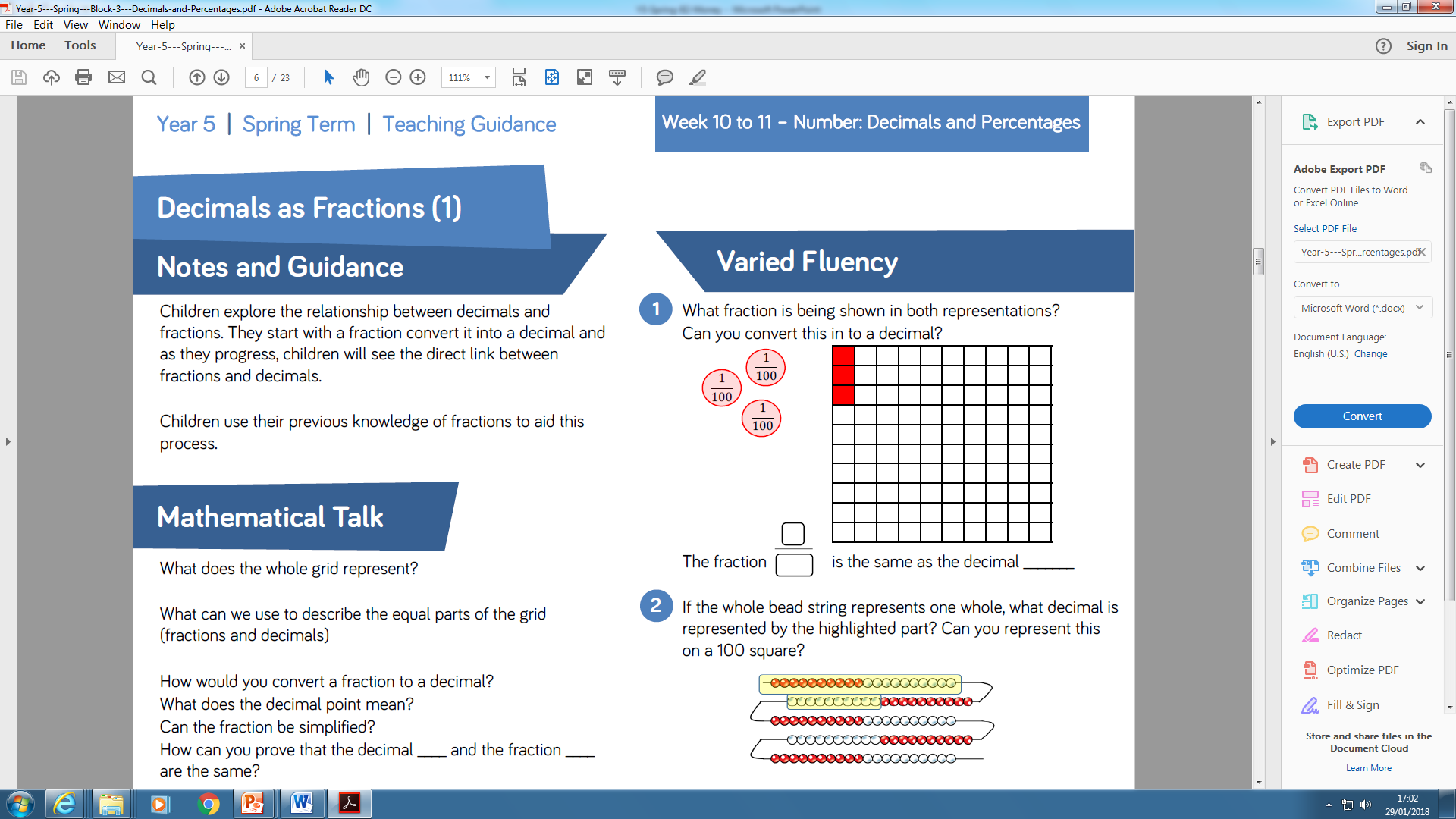 Reasoning and problem solving
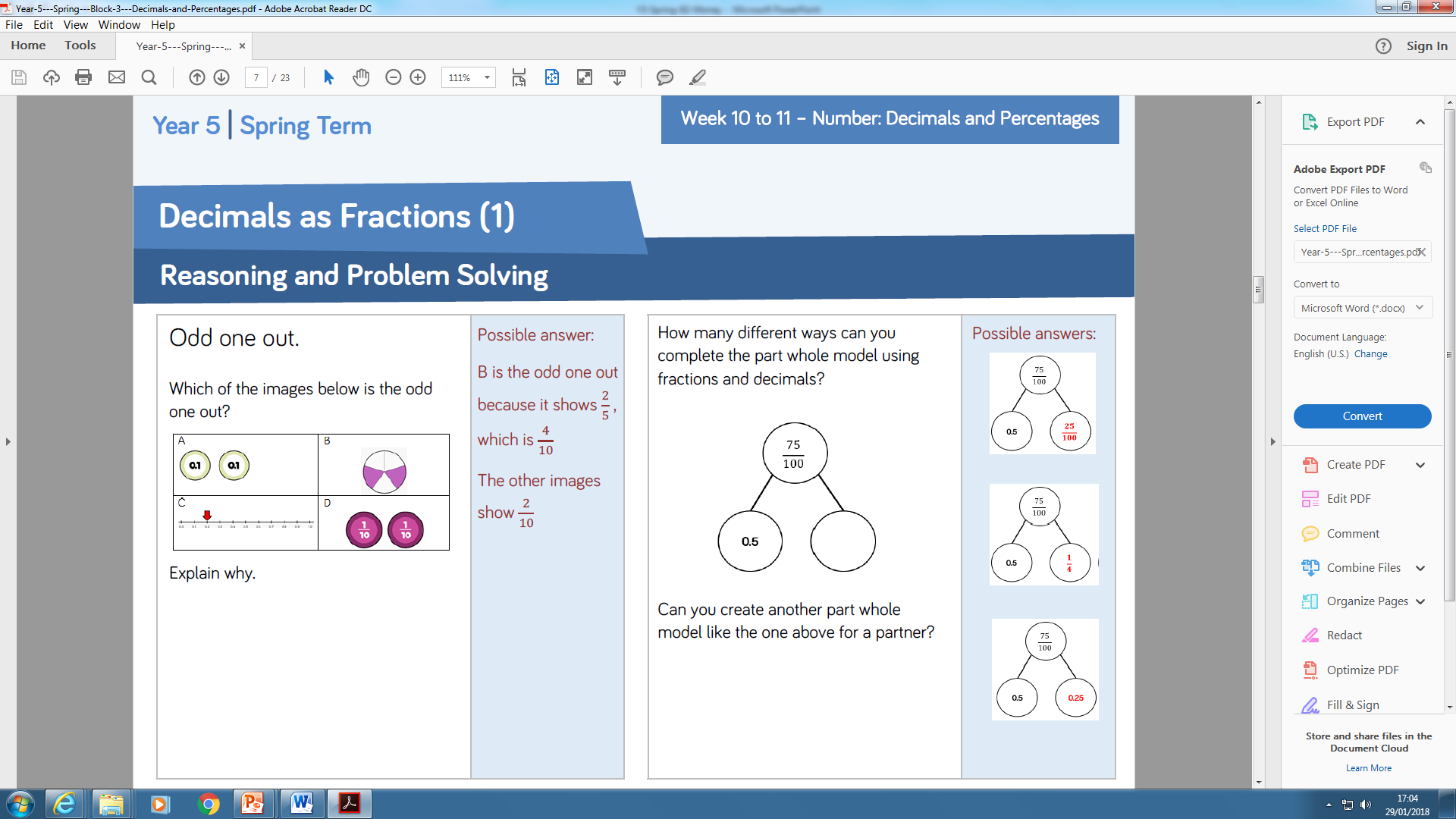 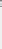 Reasoning and problem solving
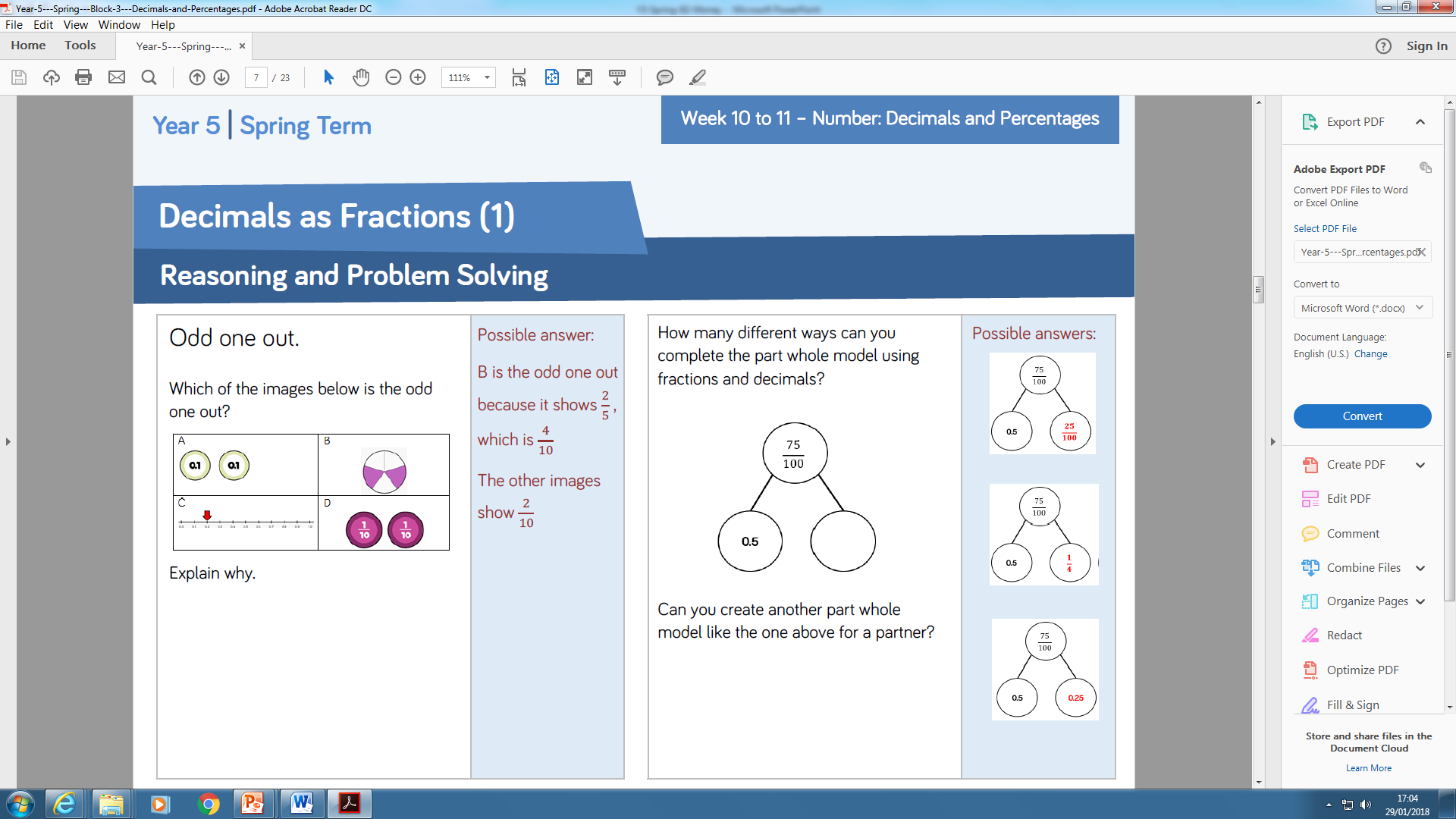 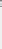 Year 5 Spring Block 3Decimals and Percentages
Decimals as fractions
Key vocabulary and questions
In the number 1.34 what does the 1 represent, what does the 3
represent, what does the 4 represent?
Can we represent this number in a different way, and another,
and another?
On the number line, where can we see tenths? Where can we
see hundredths?
Tell me another that would come in between c and d as a
fraction. Tell me a number that would not come in between c
and d.
Fluency
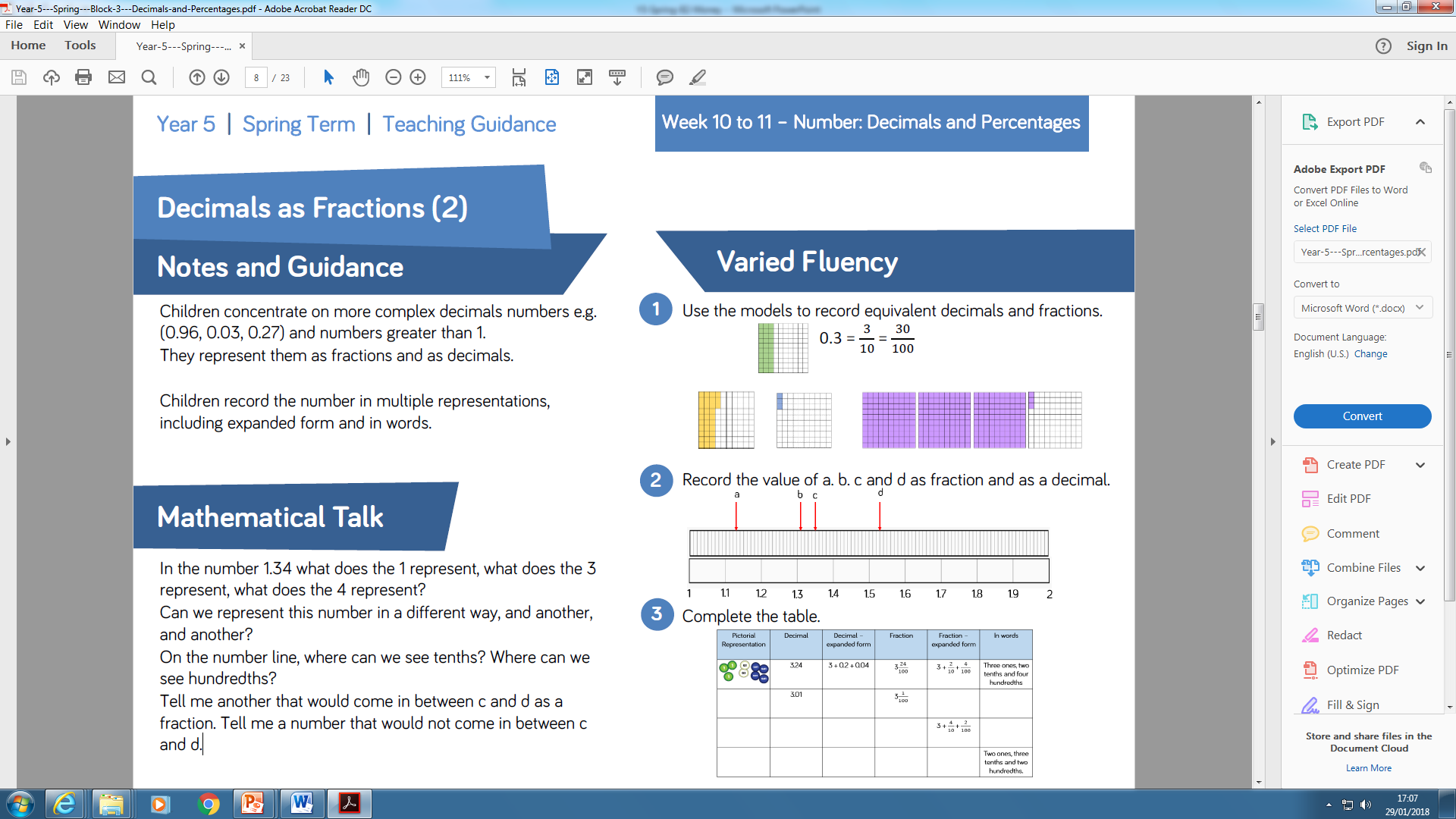 Fluency
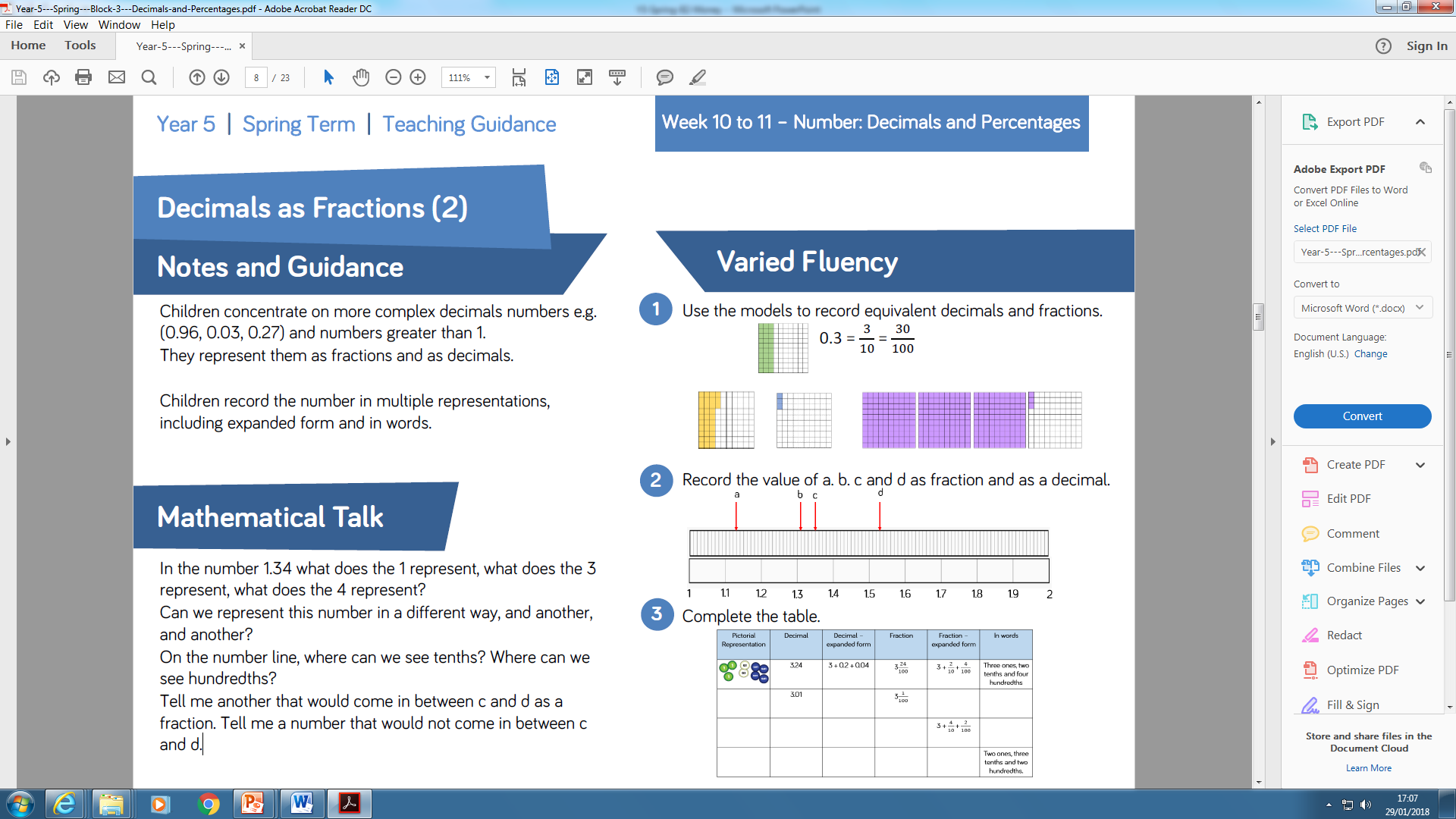 Fluency
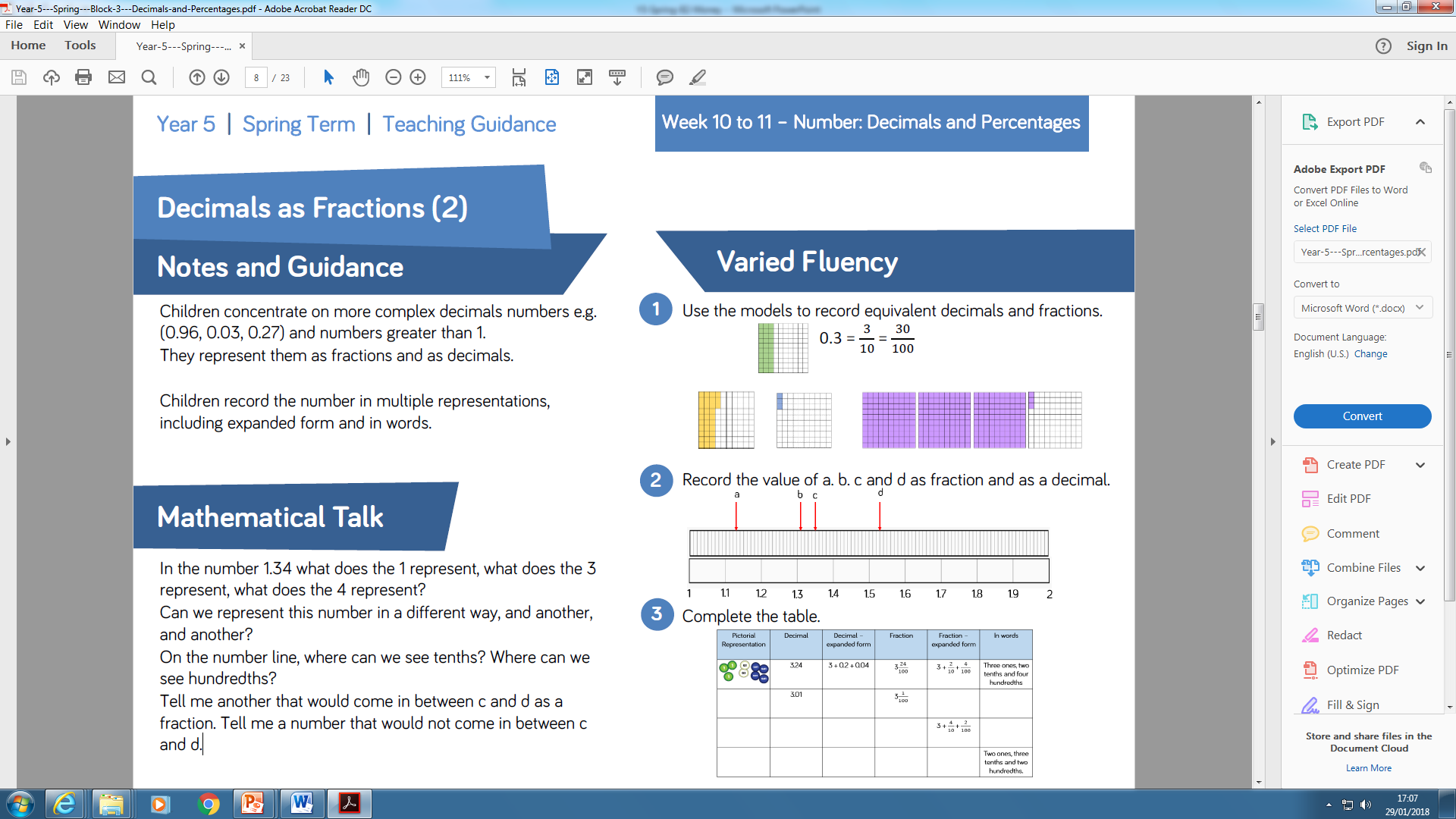 Reasoning and problem solving
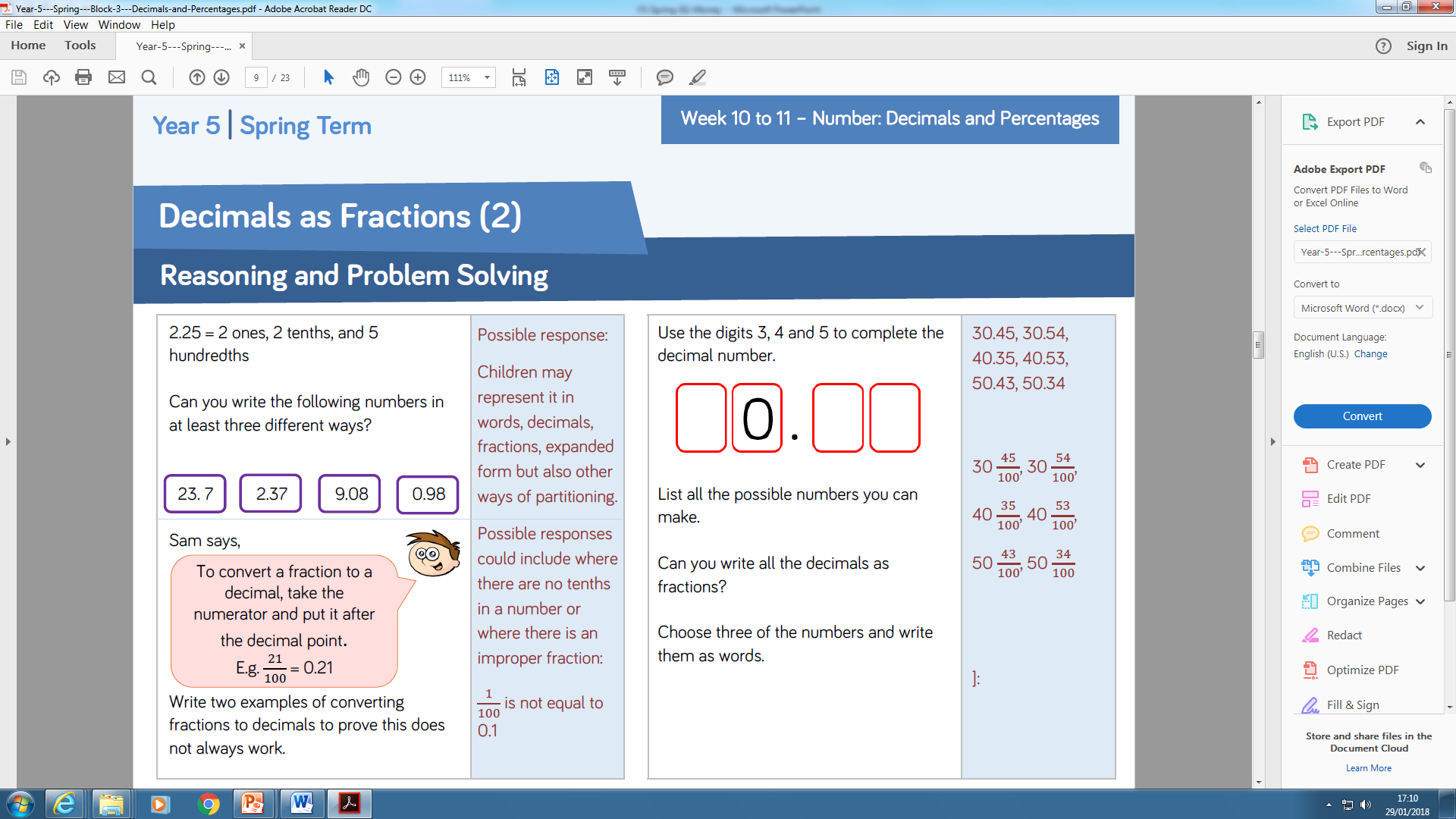 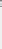 Reasoning and problem solving
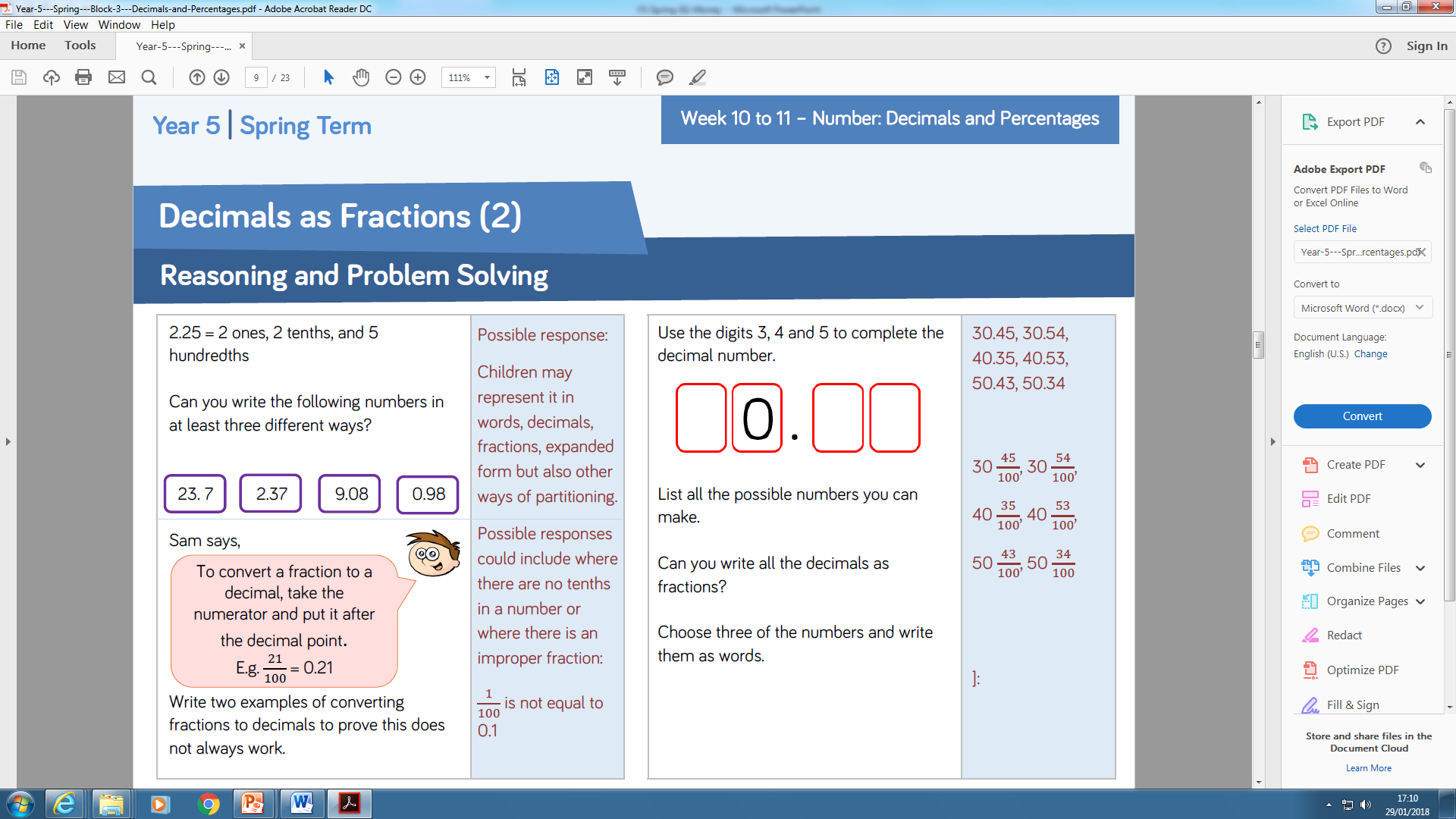 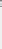 Reasoning and problem solving
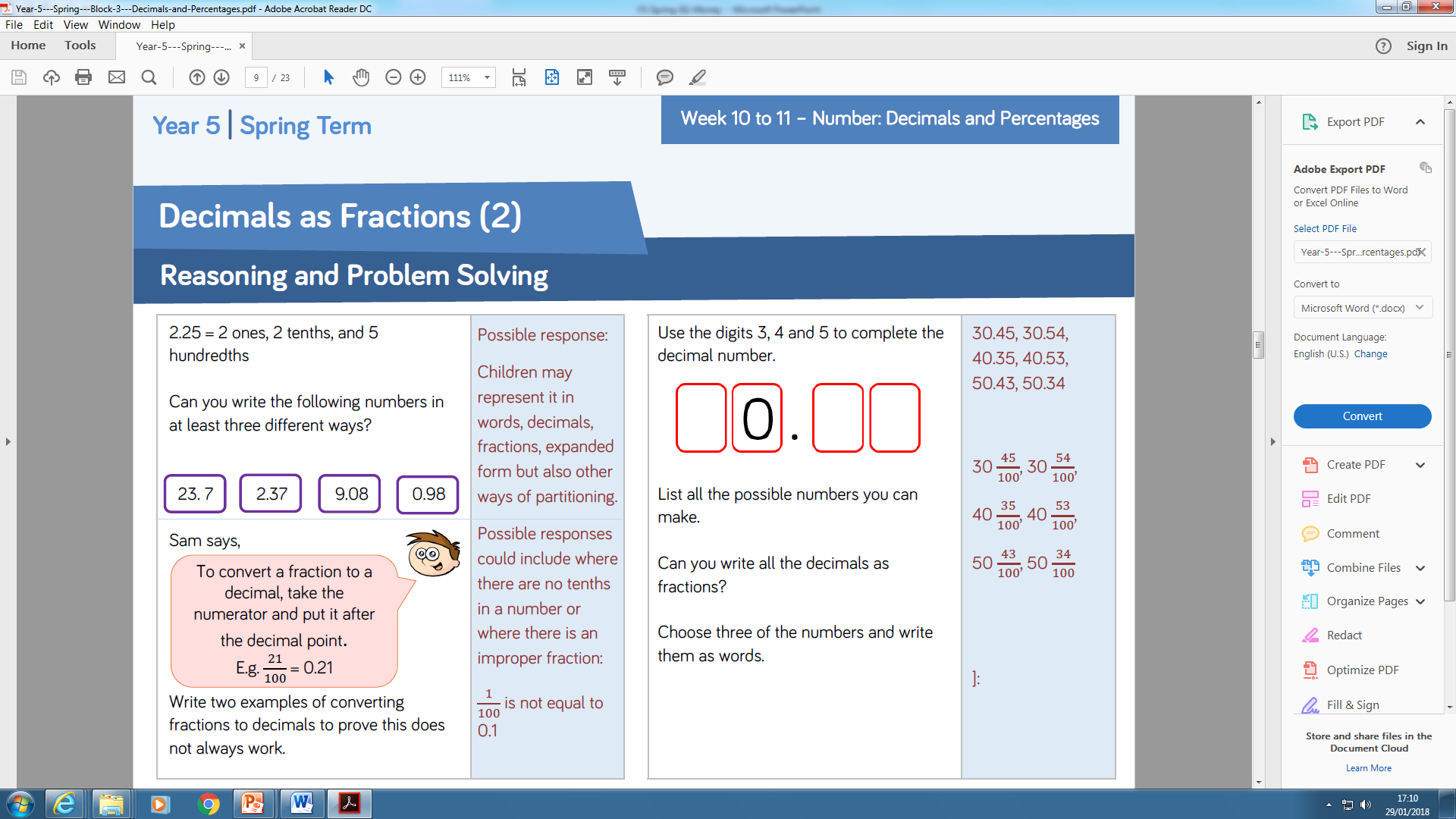 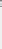